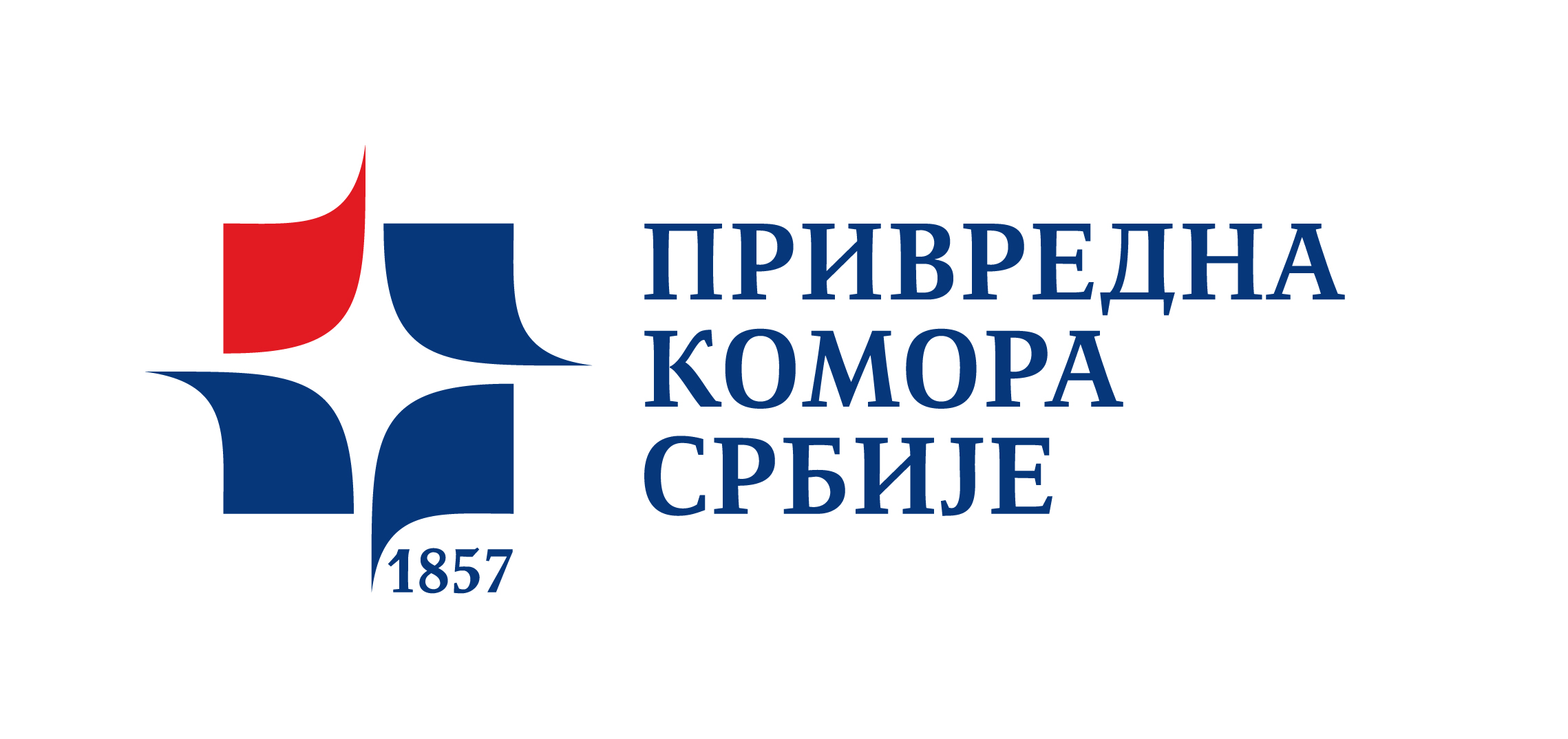 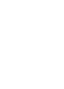 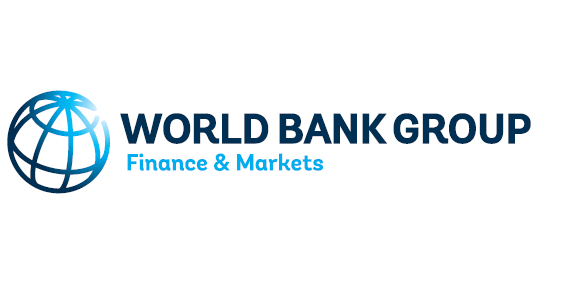 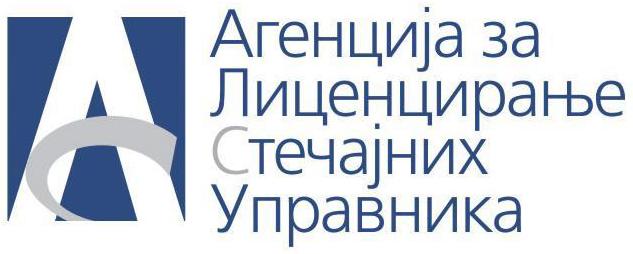 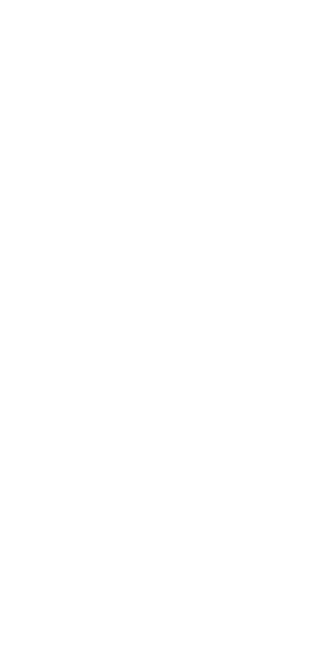 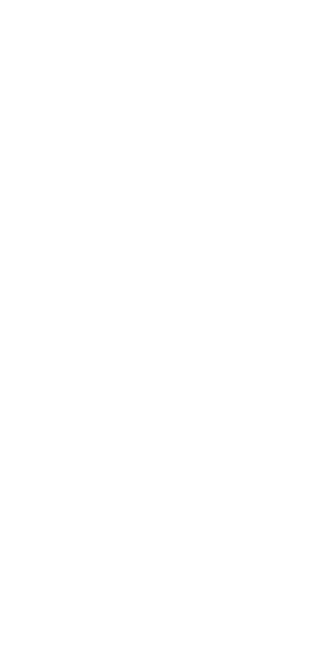 РЕОРГАНИЗАЦИЈА
Душка Илић
судија Привредног апелационог суда
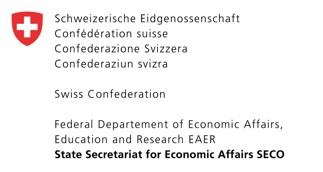 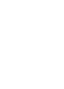 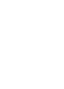 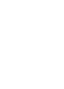 ИЗМЕНЕ И ДОПУНЕ ЗАКОНА О СТЕЧАЈУна снази од 25. децембра 2017. године
ЕФИКАСНИЈИ ПОСТУПАК 

ПРОЦЕСНА ДИСЦИПЛИНА УЧЕСНИКА У ПОСТУПКУ

СПРЕЧАВАЊЕ ЗЛОУПОТРЕБЕ ПОДНОШЕЊА УППР

СМАЊЕЊЕ ТРОШКОВА ПОСТУПКА ПОДНОШЕЊА ПЛАНА

СМАЊЕЊЕ УЛОГЕ (ПРИВРЕМЕНОГ) СТЕЧАЈНОГ УПРАВНИКА
Члан 1. Закона о стечају 

став 2. 
		Стечај се, у смислу овог закона, спроводи банкротством или реорганизацијом.
став 4. 
Под реорганизацијом се подразумева намирење поверилаца према усвојеном плану реорганизације и то
редефинисањем дужничко-поверилачких односа, 
статусним променама дужника 
или на други начин који је предвиђен планом реорганизације
ЦИЉ СТЕЧАЈА

члан 2.  
	Циљ стечаја јесте 
најповољније колективно намирење стечајних поверилаца 
остваривањем највеће могуће вредности стечајног дужника, односно његове имовине.

члан 155. став 1. 
Реорганизација се спроводи ако се тиме обезбеђује повољније намирење поверилаца у односу на банкротство. 
Брисано: „а посебно ако постоје економско оправдани услови за наставак дужниковог пословања.“
ЗАКОН О СТЕЧАЈУ  - чланови 155 – 173.
("Сл. гласник РС", бр. 104/2009, 99/2011 - др. закон, 71/2012 - одлука УС, 83/2014 и 113/2017)

План реорганизације може се поднети истовремено са предлогом за покретање стечајног поступка или након отварања стечајног поступка.

План реорганизације у стечају

Унапред припремљен план реорганизације
Однос УППР и предлога за покретање стечајног поступка
члан 158. ставови 8, 9 и 10.
Ако је пре доношења одлуке по предлогу повериоца за покретање стечајног поступка стечајни дужник поднео предлог за покретање стечајног поступка у складу са унапред припремљеним планом реорганизације, стечајни судија ће прво решавати по предлогу стечајног дужника за покретање стечајног поступка у складу са унапред припремљеним планом реорганизације. 
Уколико је предлог за покретање стечајног поступка у складу са унапред припремљеним планом реорганизације правноснажно одбијен, односно одбачен, стечајни дужник је овлашћен да поднесе нови предлог за покретање стечајног поступка у складу са унапред припремљеним планом реорганизације. 
У случају да је пре подношења новог предлога из става 9. овог члана против стечајног дужника поднет предлог за покретање стечајног поступка од стране повериоца, суд ће прво решавати по предлогу за покретање стечајног поступка који је поднет од стране повериоца-
ОВЛАШЋЕНИ ПРЕДЛАГАЧИ- УППР -

неизмењен члан 158.
 стечајни дужник

 организација која је посебним законом одређена да обавља послове стечајног управника из члана 19. став 2. овог закона
	Закон о Агенцији за лиценцирање стечајних управника  ("Сл. гласник РС", бр. 84/2004, 104/2009 и 89/2015) члан 3. став 1. тачка 6. и став 4.
ОВЛАШЋЕНИ ПРЕДЛАГАЧИ-план реорганизације у стечају-

члан 161. став 1. 

избрисан СТЕЧАЈНИ ДУЖНИК као подносилац плана!

План реорганизације, могу поднети стечајни управник, разлучни повериоци који имају најмање 30% обезбеђених потраживања у односу на укупна потраживања према стечајном дужнику, стечајни повериоци који имају најмање 30% необезбеђених потраживања у односу на укупна потраживања према стечајном дужнику, као и лица која су власници најмање 30% капитала стечајног дужника, 
ако на првом поверилачком рочишту није донето решење о банкротству. 

Tрошкове сачињавања и подношења плана реорганизације сноси предлагач плана реорганизације. Tрошкови у вези са сачињавањем и подношењем плана реорганизације, који предложи стечајни управник, представљају трошак стечајног поступка.
ОВЛАШЋЕНИ ПРЕДЛАГАЧИ-план реорганизације у стечају-

члан 161. став 2. 
ОБАВЕЗА ДОСТАВЉАЊА ПОДАТАКА ОД ЗНАЧАЈА ЗА ПРИПРЕМУ ПЛАНА РЕОРГАНИЗАЦИЈЕ 

У случају да предлагач плана реорганизације није стечајни управник, стечајни управник има обавезу да активно сарађује са овлашћеним предлагачем и да му пружи податке о имовини и обавезама стечајног дужника, као и све друге податке од значаја за припрему плана реорганизације стечајног дужника.
РОК ЗА ПОДНОШЕЊЕ ПЛАНА- УППР –

члан 155. став 4.

Рок није предвиђен
Ако се план реорганизације подноси истовремено са предлогом за покретање стечајног поступка назив се мења у унапред припремљен план реорганизације, а садржина и поступак који се на њега примењује одређују се у складу са одредбама овог закона којима се то питање уређује.
РОК ЗА ПОДНОШЕЊЕ ПЛАНА-план реорганизације у стечају-

члан 162.
План реорганизације подноси се стечајном судији најкасније 90 дана од дана отварања стечајног поступка.

БРИСАНЕ ОДРЕДБЕ члана 162. став 2 и став 3. 

Ако је у року из става 1. овог члана поднет образложени предлог за продужење тог рока, стечајни судија може рок из става 1. овог члана да продужи највише за 60 дана. 
Ако у року за подношење плана реорганизације овлашћени предлагач затражи додатни рок за измену поднетог плана реорганизације, стечајни судија може, уз сагласност одбора поверилаца, да одобри додатни рок од највише 60 дана.
РОК ЗА ПОДНОШЕЊЕ ПЛАНА-план реорганизације у стечају-

БРИШЕ СЕ став 15. ранијег члана 165. 
Aко план реорганизације, осим плана из члана 158. овог закона, не добије потребан број гласова, стечајни судија може одобрити предлагачу плана реорганизације да најдуже у даљем року од 30 дана поднесе измењени план реорганизације и заказати рочиште у складу са овим законом. Aко се не усвоји ни тако измењени план реорганизације, над стечајним дужником се спроводи банкротство. 
Сада - члан 165а став 7.
Ако план реорганизације, осим плана из члана 158. овог закона, не добије потребан број гласова, над стечајним дужником спроводи се банкротство
Садржина плана реорганизације

члан 156. став 1 - измењене тачке 4, 6, 10, 13 и 16. 

4) висина новчаних износа или имовина која ће служити за потпуно или делимично намирење према класи поверилаца, укључујући и обезбеђене и необезбеђене повериоце, као и средства резервисана за повериоце оспорених потраживања, поступак за измирење потраживања и временска динамика плаћања)

13) процену вредности имовине стечајног дужника, као и процену новчаног износа намирења које би се остварило спровођењем банкротстваи спровођењем организације за сваку од класа поверилаца посебно, израђену од стране овлашћеног стручног лица (проценитеља) у складу са националним стандардима за управљање стечајном масом, не старију од 12 месеци.
Раније:
13) процену новчаног износа који би се добио уновчењем имовине спровођењем банкротства; 

- брисана тачка 19) „процену вредности имовине стечајног дужника, не старију од шест месеци пре дана подношења плана реорганизације“
Садржина плана реорганизације

члан 156. став 4.

 2) потписана НЕОБАВЕЗУЈУЋА изјава већинских поверилаца по вредности потраживања сваке планом предвиђене класе да су сагласни са садржином плана реорганизације и спремни да гласају за његово усвајање (из Правилника)
Раније 
2) потписану изјаву већинских поверилаца по вредности потраживања сваке планом предвиђене класе да су упознати са садржином плана реорганизације и спремни да приступе на рочиште за гласање о плану реорганизације или гласају писаним путем; 

БРИШЕ СЕ тачка 4) „податке о поступку припреме плана реорганизације , укључујући и податке о послатим обавештењима, доступности информација повериоцима и о току преговора“

- 5) ванредни извештај са мишљењем ревизора о финансијским извештајима стечајног дужника са стањем пословних књига утврђеним најкасније 90 дана пре дана подношења унапред припремљеног плаан реорганиазције суду, прегледом свих потраживања и процентуалним учешћем сваког повериоца у одговарајућој класи плана
Мере за реализацију плана реорганизације

У члану 157. став 1. тачка 7) после речи: „заложног права" додаје се запета и речи: „уз сагласност имаоца заложног права".

Тачке 11) и 13) бришу се:
 11) оспоравање и побијање потраживања која нису правно ваљана; 
13) уступање неоптерећене имовине на име намирења потраживања; 

Став 2. мења се и гласи:
„У случају да је планом реорганизације предвиђена мера претварања потраживања у капитал стечајног дужника, предлагач је дужан да уз план реорганизације достави процену капитала стечајног дужника, извршену од стране овлашћеног стручног лица (проценитеља) не старију од шест месеци.
Мере за реализацију плана реорганизације- смањење трошкова –

Члан 157 ставови 5, 6, 7 и 8. бришу се:

Спровођење мера предвиђених планом реорганизације не може се вршити супротно одредбама закона којим се уређује заштита конкуренције и закона којим се уређује контрола државне помоћи, а надлежни орган поступа са нарочитом хитношћу и у скраћеном поступку. 
Aко је стечајни дужник разврстан као средње или велико правно лице у складу са законом којим се уређују критеријуми за разврставање правних лица, подносилац плана реорганизације дужан је да план реорганизације поднесе органу надлежном за заштиту конкуренције и органу надлежном за контролу државне помоћи, ради прибављања мишљења да ли су предвиђене мере у супротности са законом којим се уређује заштита конкуренције и законом којим се уређује контрола државне помоћи. 
Rочиште за разматрање предлога плана реорганизације и гласање од стране поверилаца не може бити одржано пре доношења одлуке органа надлежног за заштиту конкуренције и органа надлежног за контролу државне помоћи из става 4. овог члана.
Обавеза плаћања накнаде у складу са законом којим се уређује заштита конкуренције настаје усвајањем плана реорганизације.
Мере за реализацију плана реорганизације- смањење трошкова –

Досадашњи став 9. који постаје став 5. члана 157. мења се и гласи:

Спровођење мера предвиђених планом реорганизације, а нарочито измене у структури капитала стечајног дужника и отуђење или друго располагање непокретном имовином која је евидентирана као друштвена својина, не може се вршити супротно одредбама закона којима се уређује заштита друштвеног капитала у предузећима која послују већинским друштвеним капиталом, односно којима се уређује заштита имовине која је евидентирана као друштвена својина у задругама. Подносилац плана реорганизације дужан је да у прилогу плана реорганизације достави претходну сагласност на план реорганизације, издату од стране организације из члана 19. став 2. овог закона, а та организација у поступку давања претходне сагласности на план реорганизације поступа са нарочитом хитношћу и дужна је да донесе акт по захтеву за давање претходне сагласности у року од 15 дана од дана пријема захтева.
РОЧИШТЕ
- УППР -

Члан 159 и члан 160. 
Рочиште за одлучивање о предлогу и гласање о плану одржава се најкасније у року од 90 дана од дана доношења решења о покретању претходног поступка
Рочиште за гласање о унапред припремљеном плану реорганизације не може се одржати пре истека рока од 60 дана од покретања поступка из става 1. овог члана.
позивају се сви повериоци а не само познати (члан 159. став 1.)
РОЧИШТЕ
- УППР -
Члан 160. став 2. мења се и гласи::
Стечајни судија на захтев заинтересованог лица може извршити процену висине потраживања за потребе гласања, ако то лице достави доказе да висина потраживања наведена у унапред припремље ном плану реорганиазције није тачна.

Раније:
Стечајни судија ће, на захтев заинтересованог лица или по предлогу привременог стечајног управника, извршити процену висине потраживања за потребе гласања. Процена висине потраживања за потребе гласања врши се преко овлашћеног стручног лица (проценитеља) и не може бити старија од 12 месеци.
РОЧИШТЕ
- УППР -
БРИСАН став 3. члана 160. који је гласио:

Ако од дана утврђеног датума стања пословних књига у ванредном извештају ревизора из члана 156. став 4. тачка 5) овог закона до датума одржавања рочишта протекне више од девет месеци, стечајни судија ће по службеној дужности наложити привременом стечајном управнику или другом стручном лицу ангажованом у циљу утврђивања тачности података да достави ванредни извештај, израђен од стране другог независног ревизора, са стањем на последњи дан месеца који претходи месецу у коме је дат налог.
РОЧИШТЕ- план реорганизације у стечају -

Стечајни судија заказује и одржава рочиште за разматрање предлога плана реорганизације и гласање од стране поверилаца у року од 90 дана од дана подношења предлога плана реорганизације.

Рочиште за гласање о плану реорганизације не може се одржати пре истека рока од 60 дана од дана подношења плана реорганизације суду.
ПРОВЕРА ТАЧНОСТИ ПЛАНА- УППР -
Члан 159б став 1 и став 2.
Током претходног стечајног поступка из члана 159. став 1. овог закона стечајни судија може, на захтев заинтересованог лица или по службеној дужности, ангажовати ОВЛАШЋЕНА СТРУЧНА ЛИЦА (проценитеље, вештаке или ревизоре) у циљу утврђивања тачности података из унапред припремљеног плана реорганизације. 
Трошкови ангажовања стручног лица представљају трошкове претходног поступка.
Стручно лице из става 1. овог члана дужно је да своје изјашњење достави суду најкасније 8 дана пре одржавања рочишта за расправљање и гласање о плану.
ПРОВЕРА ТАЧНОСТИ ПЛАНА- план реорганизације у стечају -

Члан 163 став 1 - неизмењен
Стечајни судија може по службеној дужности или на предлог заинтересованог лица наложити стечајном управнику или другим стручним лицима које је ангажовао да утврде тачност података из предлога плана реорганизације. 

Трошкове настале по том основу сноси подносилац предлога плана реорганизације.
ПРОВЕРА ТАЧНОСТИ ПЛАНА- план реорганизације у стечају -

ОДБАЧАЈ ПЛАНА РЕОРГАНИЗАЦИЈЕ

У досадашњем ставу 2, који постаје став 3. члана 163, после тачке 2. додаје се тачка 3. према којој ће стечајни судија одбацити план реорганизације ако планом нису обухваћени повериоци који би, да су обухваћени планом, могли да својим гласањем утичу на одлуку о усвајању плана.
ПРИМЕДБЕ НА ПЛАН- УППР –

члан 159. став 7. тачка 2 и члан 159а
позив заинтересованим лицима да све примедбе на предлог унапред припремљеног плана реорганизације којима оспоравају садржину унапред припремљеног плана реорганизације или основ или висину планом обухваћених потраживања, доставе
надлежном суду 
у року од 15 дана од дана објављивања огласа у                         "Службеном гласнику Републике Србије".
Предлагач плана је у обавези да одговор на примедбе достави 
надлежном суду 
у року од 15 дана од истека рока из члана 159. став 7. тачка 2) овог закона.
ПРИМЕДБЕ НА ПЛАН- план реорганизације у стечају -
Члан 164. став 5. 
позив заинтересованим лицима да све примедбе на предлог  плана реорганизације којима оспоравају садржину плана реорганизације или основ или висину планом обухваћених потраживања, доставе
надлежном суду 
у року од 15 дана од дана објављивања огласа у "Службеном гласнику Републике Србије".
Члан 164. став 5. 
Предлагач плана је у обавези да одговор на примедбе достави 
надлежном суду 
у року од 15 дана од истека рока из члана 159. став 7. тачка 2) овог закона.
ПРЕКЛУЗИВНОСТ



Примедбе заинтересованих лица и одговори на примедбе достављени суду по истеку наведеног рока неће бити узете у разматрање од стране суда.
ИЗМЕНЕ ПЛАНА

Члан 159а ставови 4 и 5. 
Предлагач може, у року из става 2. овог члана, само једном извршити измену плана реорганизације (у облику пречишћеног текста), са јасном назнаком да је у питању измењени план. 

Члан 163. став 2. 
Предлагач је овлашћен да у истом стечајном поступку, по пријему примедби поверилаца и у року из члана 164а став 2. овог закона, само једном изврши измену плана реорганизације (у облику пречишћеног текста), са јасном назнаком да је у питању измењени план.
ИЗМЕНЕ ПЛАНА 
- УППР -

У случају да предлагач суду достави измењени план у складу са ставом 4. овог члана, поступак ће се наставити по тако измењеном плану, при чему: 
1) предлагач није у обавези да уз измењени план суду доставља изјаве већинских поверилаца из става 156. став 4. тачка 2) овог закона; 
2) суд је дужан да састави и објави оглас о одржавању рочишта за одлучивање о предлогу и гласање о плану у складу са чланом 159. ставови 4-9. овог закона.
ИЗМЕНЕ ПЛАНА 
- план реорганизације у стечају -
члан 164а
У случају да предлагач суду достави измењени план реорганизације у складу са чланом 163. став 2. овог закона, поступак ће се наставити по тако измењеном плану, при чему је суд дужан да састави и објави оглас о одржавању рочишта за одлучивање о предлогу и гласање о плану у складу са чланом 164. ставови 3-6. овог закона.

Измењени план реорганизације суд без одлагања доставља регистру привредних субјеката, односно другом одговарајућем регистру ради објављивања на интернет страни тог регистра.
ГЛАСАЊЕ О ПЛАНУ 
- УППР -
члан 160. став 2. 
Стечајни судија, на захтев заинтересованог лица, МОЖЕ извршити процену висине потраживања за потребе гласања, ако то лице достави доказе да висина потраживања наведена у унапред припремљеном плану реорганизације није тачна
Раније: 
Стечајни судија ће, на захтев заинтересованог лица или по предлогу привременог стечајног управника, извршити процену висине потраживања за потребе гласања. 

Процена висине потраживања за потребе гласања врши се преко овлашћеног стручног лица (проценитеља) и не може бити старија од 12 месеци.
Изостављено учешће привременог стечајног управника 
код процене вероватноће намирења разлучних поверилаца 
из оптерећене имовине

члан 165. 
Разлучни поверилац, ОДНОСНО ДРУГО ЗАИНТЕРЕСОВАНО ЛИЦЕ овлашћен је да суду за потребе процене из става 4. овог члана достави процену вредности оптерећене имовине израђену од стране овлашћеног стручног лица (проценитеља).
Ако је суду достављена само једна процена, стечајни судија ће процену вероватноће намирења разлучног потраживања из оптерећене имовине утврдити на основу те процене.
У случају сумње у достављену процену, стечајни судија може наложити да се ангажује овлашћено стручно лице (проценитељ) који ће извршити нову процену.
За износ потраживања који стечајни судија процени, на основу обрзложене оцене свих достављених процена, да се разлучни повериоци не могу намирити из оптерећене имовине, разлучни повериоци остварују право гласа у оквиру класе потраживања у коју би њихово потраживање било разврстано да не постоји предметно обезбеђење.
РАНИЈИ члан 165. став 4 и став 5.
За сврху остваривања права гласа разлучних поверилаца стечајни судија врши процену вероватноће намирења њиховог потраживања из оптерећене имовине. 
Разлучни поверилац је овлашћен да суду за потребе процене из става 4. овог члана достави процену вредности оптерећене имовине израђену од стране овлашћеног стручног лица (проценитеља). Суд може привременом стечајном управнику наложити и прибављање нове процене вредности те имовине од стране овлашћеног стручног лица (проценитеља) ангажованог од стране привременог стечајног управника о трошку предлагача плана. За износ потраживања који стечајни судија процени, на основу савесне и образложене оцене свих достављених процена и изјашњења привременог стечајног управника да се разлучни повериоци не могу намирити из оптерећене имовине, разлучни повериоци остварују право гласа у оквиру класе потраживања стечајних поверилаца у које је разврстано њихово потраживање.
ГЛАСАЊЕ О ПЛАНУ

члан 165а став 3. 

Класа поверилаца чија потраживања према плану реорганизације треба да буду у потпуности измирена У НОВЦУ пре почетка примене плана реорганизације не гласа за план реорганиазције, односно сматра се да је план реорганиазције у тој класи усвојен.
Посебна административна класа потраживања


Посебна административна класа потраживања може бити формирана из административних разлога ако постоји 
више од 100 потраживања чији износи 
појединачно не прелазе 50.000 динара, 
под условом да суд одобри формирање такве класе.
УСВАЈАЊЕ ПЛАНА- УППР -

члан 160 – нема измена:
Ако се унапред припремљени план реорганизације на рочишту усвоји, стечајни судија ће решењем истовремено отворити стечајни поступак, потврдити усвајање унапред припремљеног плана реорганизације и обуставити стечајни поступак. 
Ако се на рочишту не усвоји унапред припремљен план реорганизације стечајни судија решењем одбија предлог за покретање стечајног поступка у складу са унапред припремљеним планом реорганизације.
УСВАЈАЊЕ ПЛАНА-план реорганизације у стечају-

Нема измена у ставу 1 и ставу 2 . члана 166. 
На рочишту за разматрање предлога пана реорганиазције, стечајни судија доноси решење којим потврђује усвајање плана или констатује да план није усвојен.
По правноснажности решења о потврђивању уасвајања пана реоргнаиазције стечајни поступак се обуставља.

ИЗМЕЊЕН став 3 и став 4 
Решење из члана 166. став 1. објављује се на огласној табли суда и доставља стечајним, разлучним и заложним повериоцима, стечајном дужнику и подносиоцу плана, ако то није стечајни дужник.
Против решења из става 1. овог члана жалбу могу изјавити стечајни дужник, стечајни управник, стечајни повериоци, разлучни и заложни повериоци.
ПРИМЕНА ПЛАНА

члан 165а став 5
Даном почетка примене плана рерганизације сматра се дан одређен планом реорганизације, с тим да тај дан не може наступити пре дана правносанжности решења о потврђивању плана реорганиазције нити по истеку рока од 30 дана од дана правносанжности тог решења.
ПОСЛЕДИЦЕ УСВАЈАЊА ПЛАНА

члан 167 . став 4.

ПРАВНОСНАЖНОШЋУ РЕШЕЊА о потврђивању усвајања плана реорганизације у стечају, престају све последице отварања стечајног поступка, а  у  називу стечајног дужника брише се ознака „у стечају“.
ПОСЛЕДИЦЕ УСВАЈАЊА ПЛАНА


члан 167. став 5. 

Стечајни дужник је овлашћен да пре или након истека рока за спровођење плана реорганизације поднесе предлог за покретање стечајног поступка у складу са унапред припремљеним планом реорганизације, под условима прописаним овим законом.
НЕПОСТУПАЊЕ ПО ПЛАНУ

члан 173. 
Повериоци обухваћени усвојеним планом као и    повериоци чија су потраживања настала пре усвајања плана а нису обухваћеи планом, могу поднети предлог за покретање стечајног поступка и у случају да:
1) је план реорганизације издејствован на преваран или незаконит начин;
2) стечајни дужник не поступа по плану или поступа супротно плану реорганиазције ако се тиме битно угрожава спровођење плана реорганиазције или ако је такво поступање, односно непоступање планом реорганизације утврђено као стечајни разлог.
НЕПОСТУПАЊЕ ПО ПЛАНУ


члан 173. 
После става 2. додаје се нови став 3, који гласи:
„У случају из става 1. овог члана, стечајни судија током претходног стечајног поступка може ангажовати стручно лице или именовати привременог стечајног управника ради утврђивања чињеница од значаја за оцену постојања стечајног разлога.
ХВАЛА НА ПАЖЊИ!


Душка Илић
судија Привредног апелационог суда